Invention Universe Planet Symbols
Invention Universe Planet View Symbols
Native 
Planet Symbol
400x400
Invention Universe Planet View Symbols
Lab
400x300
Invention Universe Planet View Symbols
Custom Symbols
1043 x 875
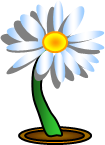 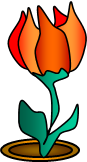 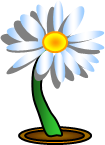 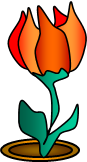 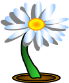 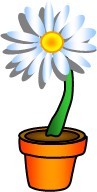 Villains
That way
Premium
Quality
Junk Yard
Builders
Rule
Nowhere
Friendlies
Lab
No where
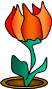 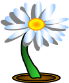 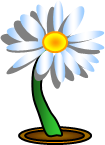 `
`
`
`
`
`
`
`
`
`
`
`
`
`
`
`
`
`
`